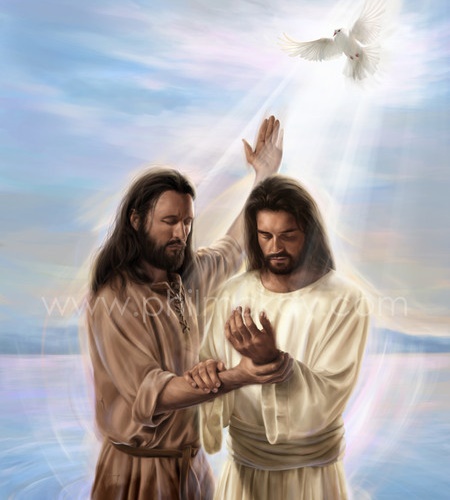 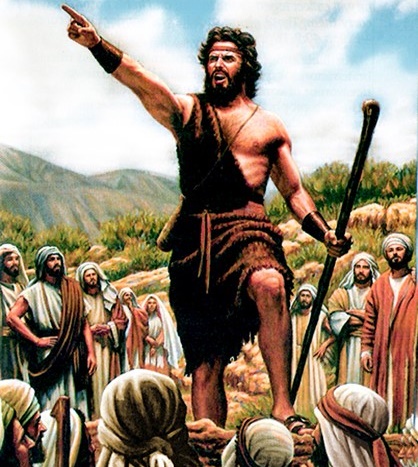 ÎNCEPUTUL EVANGHELIEI
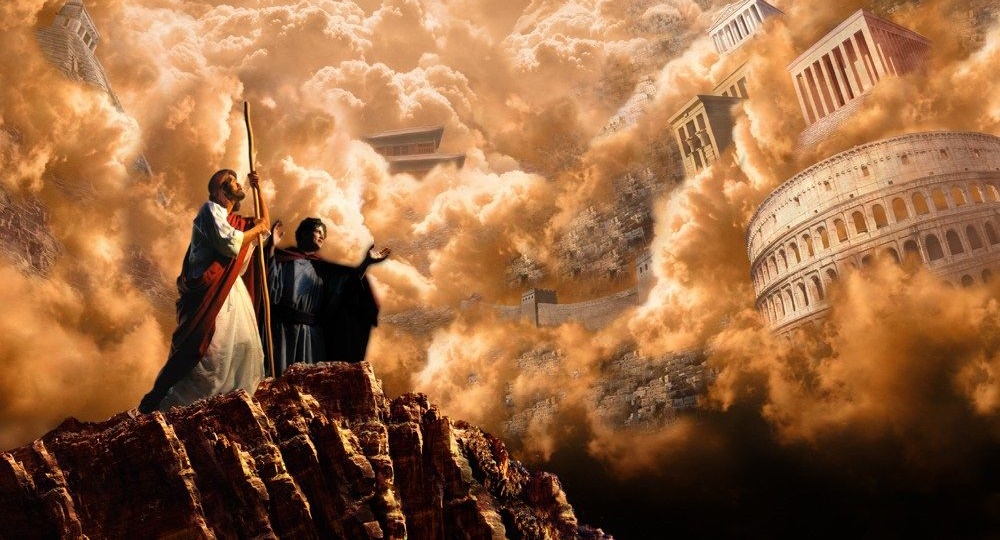 Studiul 1 pentru 6 iulie 2024
După ce a fost închis Ioan, Isus a venit în Galileea și propovăduia Evanghelia lui Dumnezeu. El zicea: „S-a împlinit vremea, și Împărăția lui Dumnezeu este aproape. Pocăiți-vă și credeți în Evanghelie. ” (Marcu 1:14, 15)
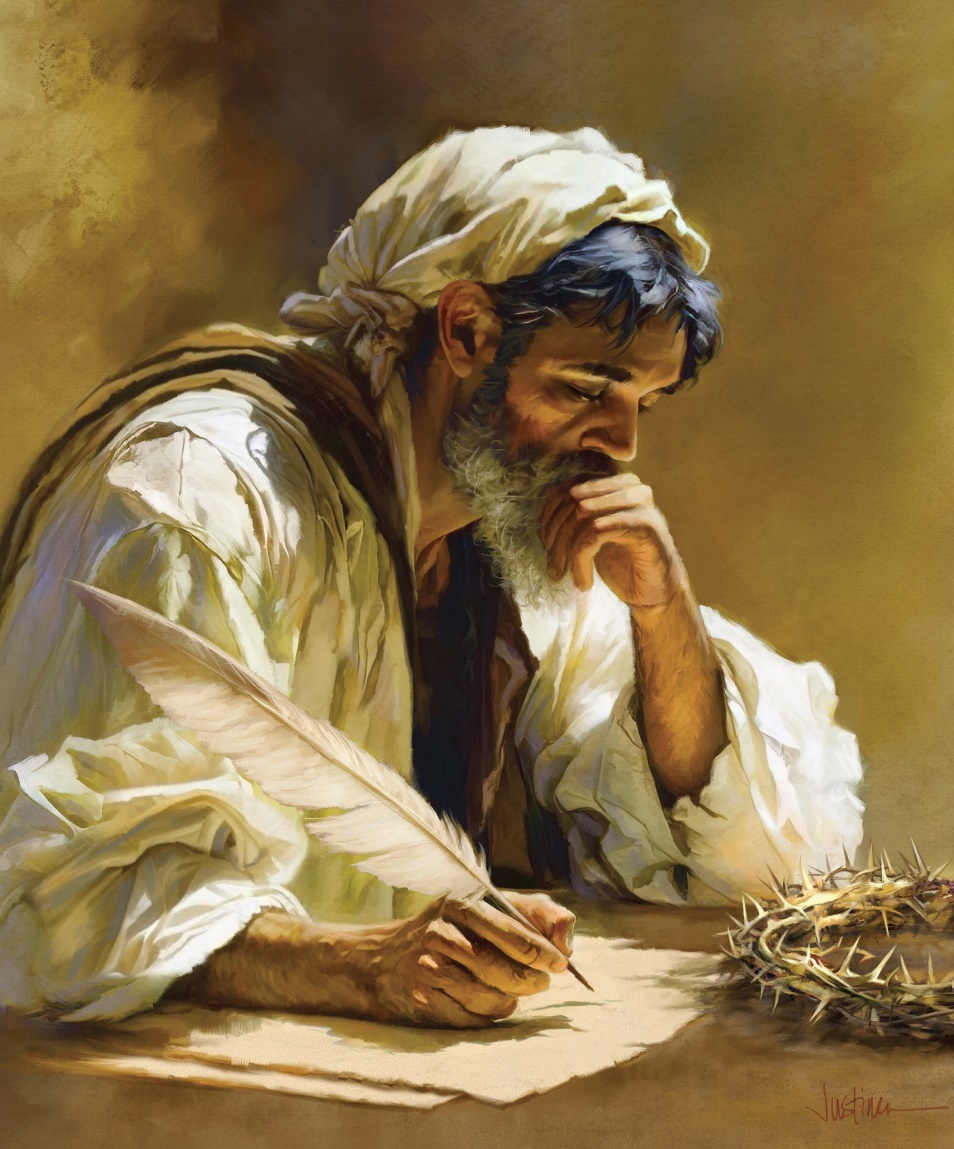 Evanghelia lui Marcu este cea mai scurtă dintre cele patru evanghelii care raportează viața lui Isus.
Este o relatare rapidă, agilă, dinamică, comprimată. Scenele trec repede în fața ochilor noștri. Nu poți rata niciun detaliu, deoarece sunt incluse doar cele cu adevărat important.
Pe scurt, Marcu este Evanghelia pentru secolul XXI, unde totul se întâmplă repede și pe fugă, când timpul este aur. Să valorificăm acel timp pentru a învăța ce e cel mai important: „Evanghelia lui Isus Hristos, Fiul lui Dumnezeu” (Marcu 1: 1).
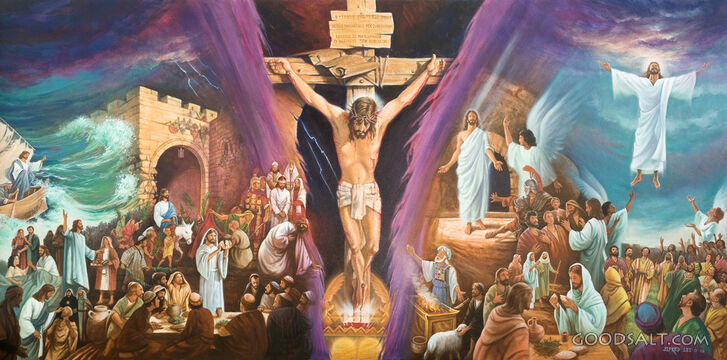 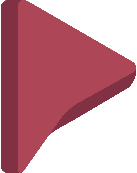 Autorul Evangheliei:
Misionarul care ratează
A doua șansă.
Începutul evangheliei:
Pregătirea. Marcu 1:1-8.
Botezul. Marcu1:9-13.
Mesajul. Marcu 1:14-15.
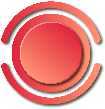 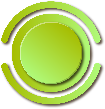 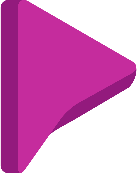 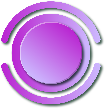 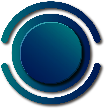 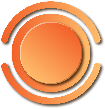 AUTORUL EVANGHELIEI
MISIONARUL CARE RATEAZĂ
“Barnaba și Saul, după ce și-au împlinit însărcinarea, s-au întors din Ierusalim, luând cu ei pe Ioan, zis și Marcu.” (Fapte 12:25)
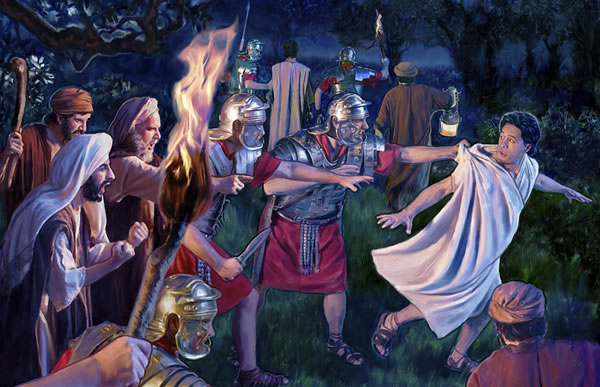 Ca și restul evangheliștilor, Marcu nu se menționează pe sine pe nume. El a fost cel când a povestit evenimentele, pe care le-a învățat probabil prin relația sa intimă cu apostolul Petru (1p. 5:13).
Mama lui Ioan Marcu a fost proprietara camerei din Ierusalim, unde biserica s-a întâlnit să se roage cu ocazia întemnițării lui Petru (Fapte 12:12).
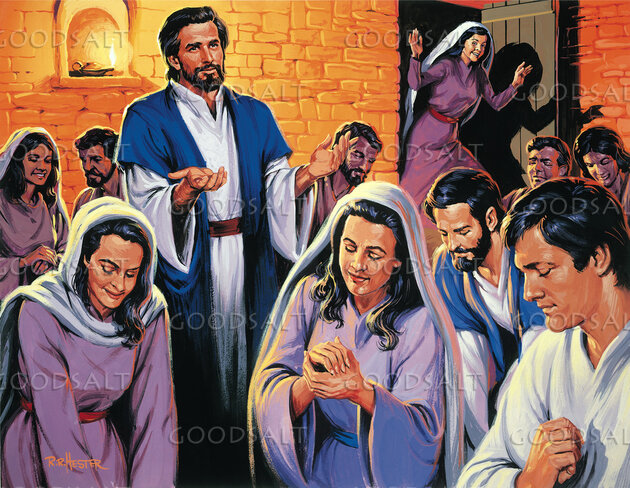 La scurt timp, Barnaba și Saul (care plecaseră la Ierusalim pentru a cumpăra o jertfă) l-au dus pe Ioan Marcu la Antiohia (Fapte 12:25).
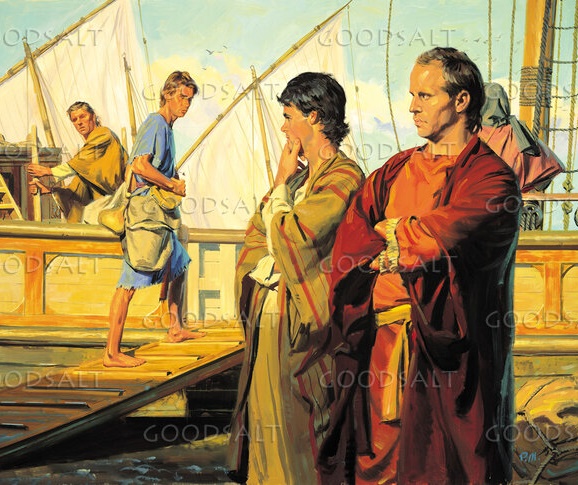 În Antiohia, când Duhul Sfânt i-a chemat pe Bernaba și Saul să fie misionari printre neamuri, au luat pe Ioan Marcu în calitate de colaborator (Fapte 13: 2-5).
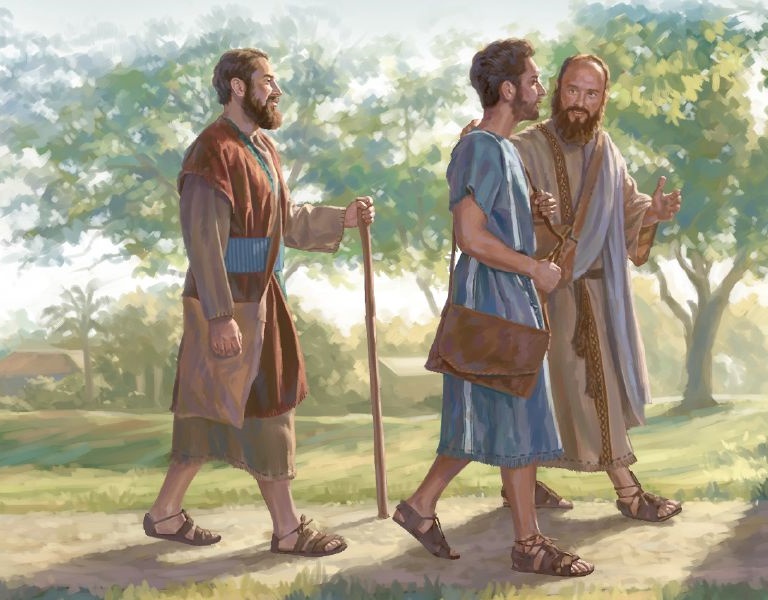 Dar viața de misionar s-a dovedit a fi foarte grea pentru tânărul Marcu, care au decis să se întoarcă la Ierusalim (Fapte 13:13).
A DOUA ȘANSĂ
“Numai Luca este cu mine. Ia pe Marcu și adu-l cu tine; căci el îmi este de folos pentru slujbă.” (2 Timotei 4:11)
Când Pavel a propus a doua călătorie misionară, el a refuzat să-l accepte pe Marcu drept colaborator (Fapte 15: 36-38). Pavel avea nevoie de asistenți fermi, pentru a fi un sprijin și nu o povară. Marcu nu se încadra în acest profil.
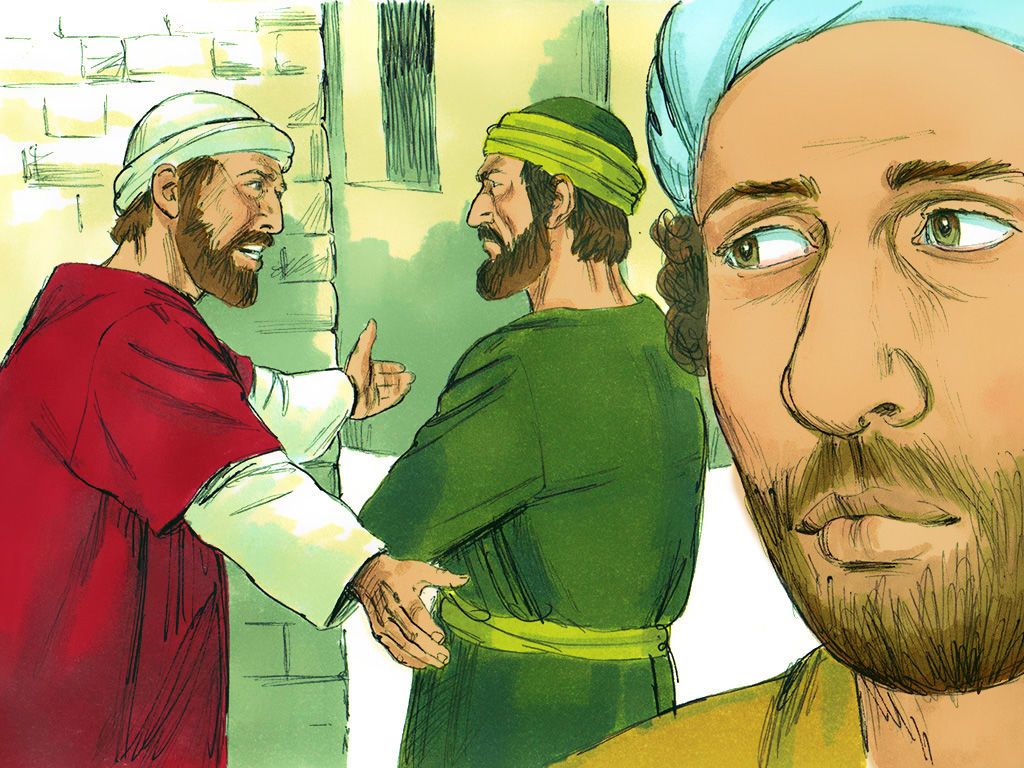 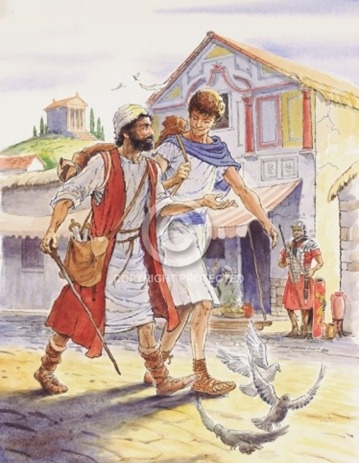 Cu toate acestea, Bernaba era sigur că nepotul său Marcu avea suficient potențial pentru a fi un bun misionar. Așa că l-a luat și l-a dus în Cipru, în timp ce Pavel și Sila au plecat în Asia (Fapte 15: 39-41).
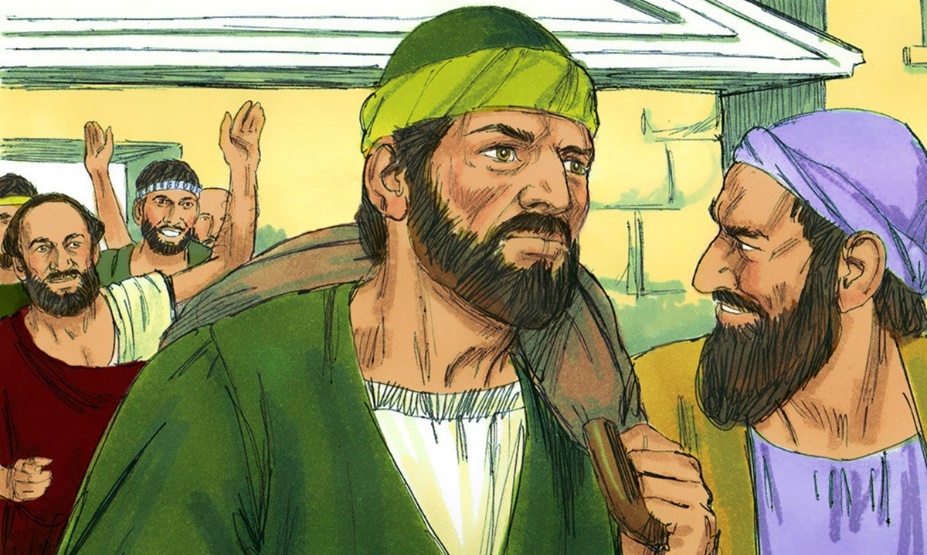 Nu știm ce s -a întâmplat în continuare, dar știm că Bernaba avea dreptate. În cele trei referințe pe care le face despre el în scrisorile sale, Pavel a ajuns să îl considere pe Marcu „util pentru lucrare”, un colaborator eficient (Col. 4:10; Fil. 24; 2Tim. 4:11).
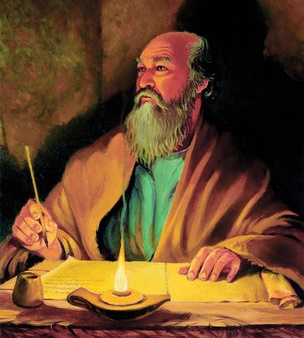 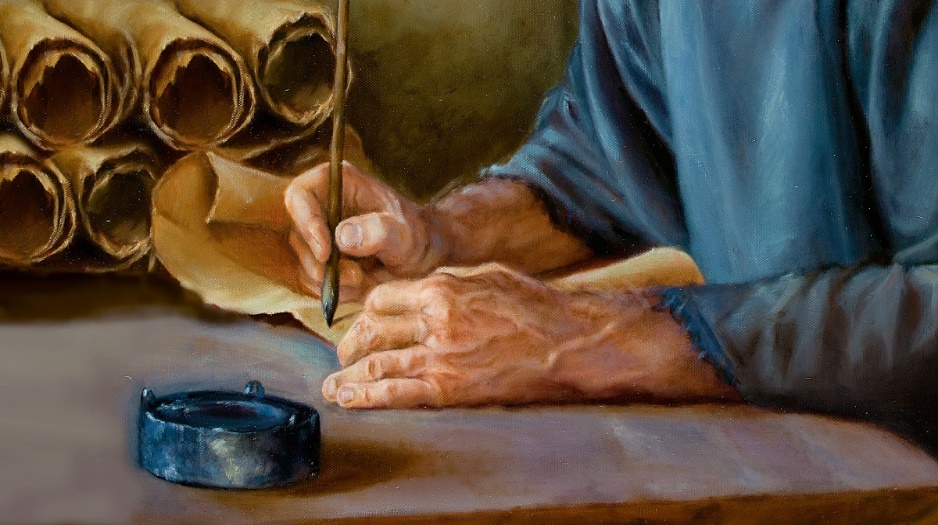 Datorită acestei a doua șanse, ne putem bucura astăzi de povestea interesantă a Evangheliei lui Marcu.
ÎNCEPUTUL EVANGHELIEI
PREGĂTIREA
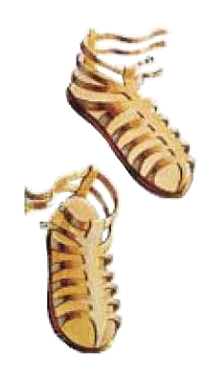 “Ioan propovăduia și zicea: „După mine vine Cel ce este mai puternic decât mine, căruia eu nu sunt vrednic să mă plec să-I dezleg curelele încălțămintei.” (Marcu 1:7)
Marcu începe prezentându-ni-L pe Dumnezeu pregătind călătoria Fiului său (domnul 1: 1-2; rău. 3: 1). O călătorie care pornește din locurile cerești și care îl va duce pe Isus Hristos la Cruce, pentru a fi primit din nou în ceruri (domnul 16:19).
Pentru a pregăti această cale, Dumnezeu îl alege pe Ioan Botezătorul, „vocea care strigă în pustie” (Mr. 1: 3; Is. 40: 3).
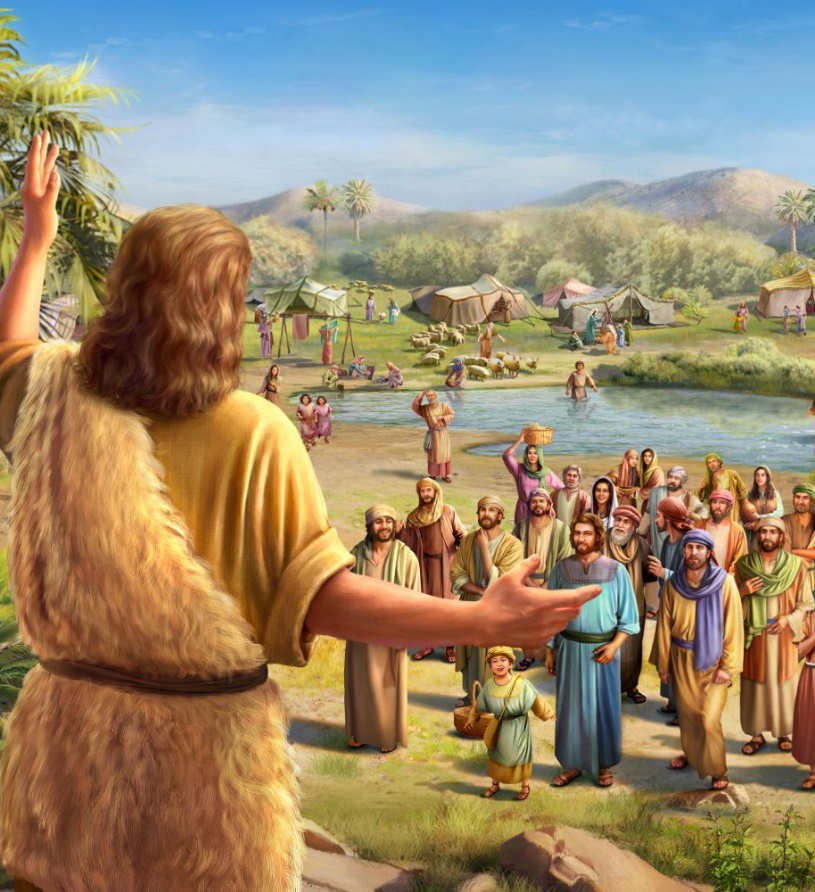 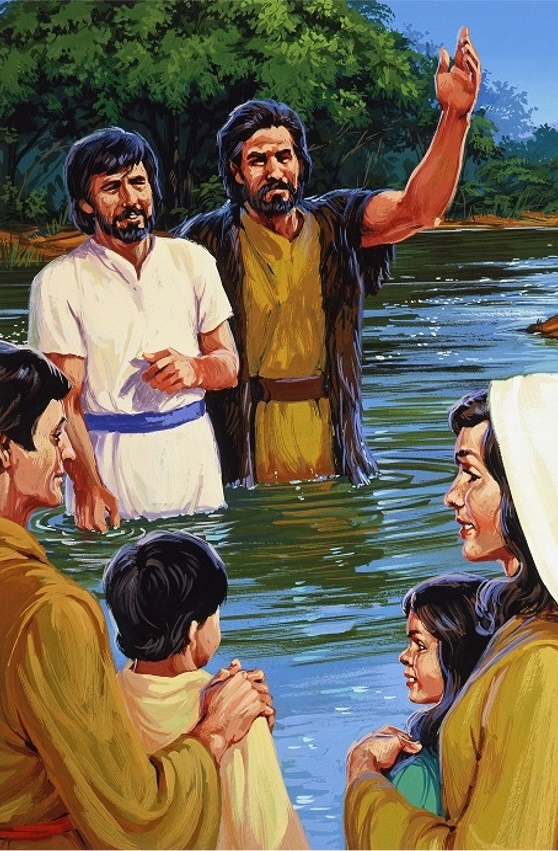 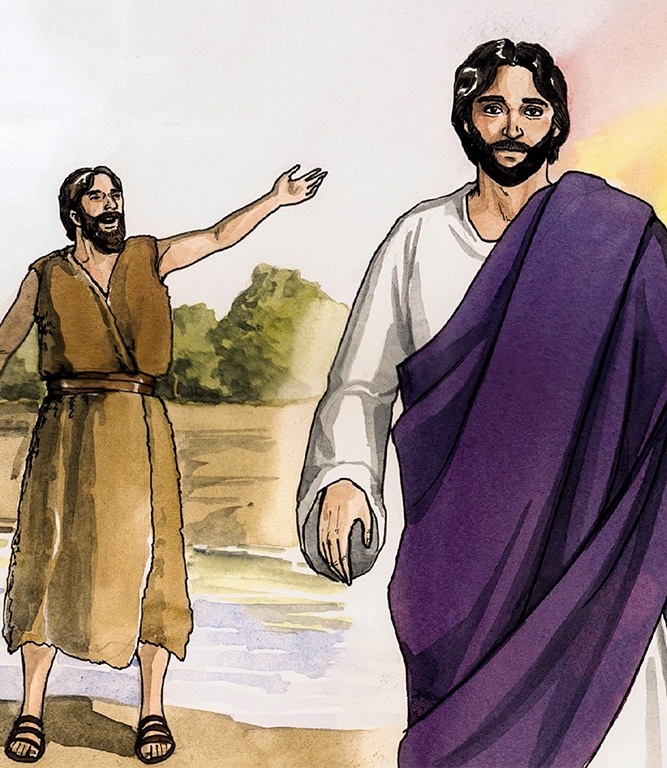 Înainte ca Isus să-și înceapă călătoria pentru a-și da viața pentru noi, Ioan a pregătit inimile oamenilor conducându-i spre pocăință și invitându-i să fie botezați (Mr. 1: 4-6).
El i-a pregătit să-l primească pe Fiul lui Dumnezeu: mai puternic decât Ioan însuși; mai demn; și care îi va boteza cu un botez mai bun ca al său (Marcu 1: 7-8).
BOTEZUL
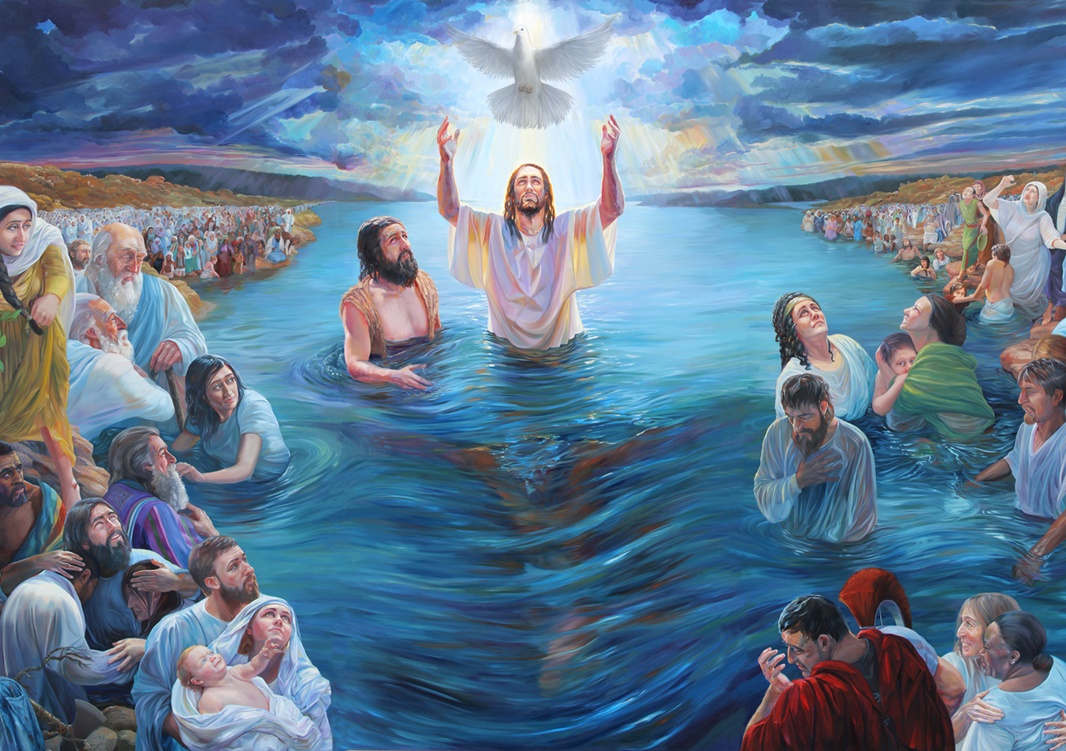 “În vremea aceea, a venit Isus din Nazaretul Galileii și a fost botezat de Ioan în Iordan.” (Marcu 1:9)
Isus își începe călătoria într-un mod spectaculos: Dumnezeu Tatăl îl prezintă ca Fiu al Său, iar Duhul Sfânt își manifestă prezența în forma trupească (Mr. 1: 10-11). De la început, Isus este prezentat ca o persoană divină, Fiul lui Dumnezeu. Dar este prezentat și ca o persoană umană:
Astfel, ne este prezentat Isus: pe deplin divin și pe deplin uman. Este atât Mântuitorul, cât și Fratele, Domnul și Exemplu. Este revelația deplină a iubirii lui Dumnezeu față de umanitate.
«Gloria care s-a coborât asupra lui Hristos este o îmbrăcăminte a iubirii lui Dumnezeu pentru noi. El ne povestește despre puterea rugăciunii: modul în care vocea umană poate ajunge la urechea lui Dumnezeu și cererile noastre pot găsi acceptarea în locurile cerești ... lumina care s -a vărsat de pe portalurile deschise pe capul Mântuitorului nostru se va vărsa peste noi când Ne rugăm pentru a cere ajutor ca să rezistăm ispitei. Vocea care a vorbit cu Isus îi spune fiecărui suflet credincios: „Acesta este Fiul Meu preaiubit, în care îmi găsesc plăcerea”»
E. G. W. (En los lugares celestiales, n.tr. În locurile cerești, 20 ianuarie)
MESAJUL
70 săptămâni = 490 ani
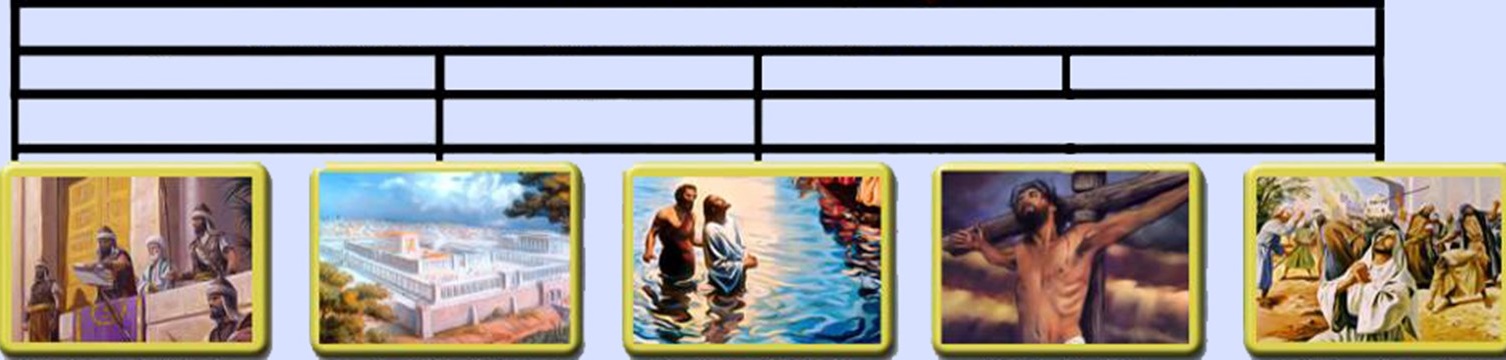 ½ săptămână
62 săptămâni
½săptămână
7 săptămâni
7 añi
434 ani
49 ani
“După ce a fost închis Ioan, Isus a venit în Galileea și propovăduia Evanghelia lui Dumnezeu.” (Marcu 1:14)
O referire la profeția de 70 de săptămâni (Dan. 9:24).De la decretul lui Artarxerxe, anul 457 î.Hr., până la ungere lui Mesia vor trece 69 de săptămâni (v. 25). Acest lucru a fost îndeplinit la botezul lui Isus, anul 27 a.d. O jumătate de săptămână mai târziu, anul 31, Isus a murit (v. 27).
Făgăduința că planul de mântuire a început.
Chemarea la a fi parte activă în plan, prin acceptarea iertării și credința în Isus.
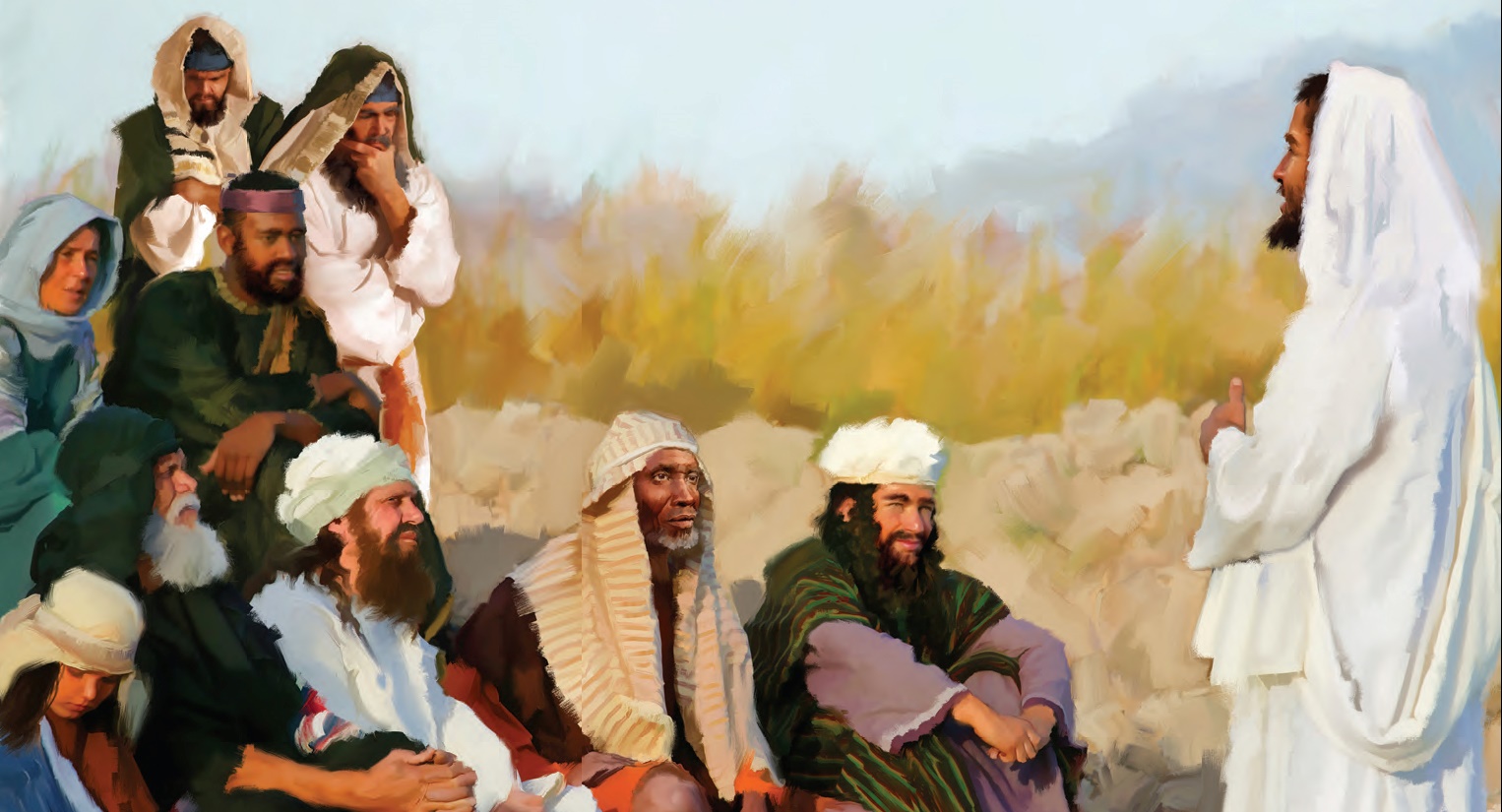 Și mesajul nostru actual include trei aspecte: timpul s-a împlinit; Isus revine; trebuie să ne pocăim și să credem că putem merge cu El.
“Tema predicării lui Hristos era: “S-a împlinit vremea și Împărăția lui Dumnezeu este aproape. Pocăiți-vă și credeți în Evanghelie”. În felul acesta, solia Evangheliei, așa cum era prezentată de Mântuitorul Însuși, se întemeia pe profeții. “Timpul” despre care El spunea că s-a împlinit era perioada făcută cunoscută lui Daniel de către îngerul Gabriel. …
După cum solia primei veniri a lui Hristos vestea împărăția harului Său, tot astfel solia celei de-a doua veniri a Lui vestește împărăția slavei Sale. A doua solie, ca și cea dintâi, se întemeiază pe profeție.”
E. G. W. (Hristos, Lumina lumii, pag.233,234)